HỌC

CÙNG

NOBITA
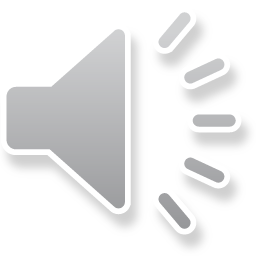 Nobita của chúng ta đang gặp phải những câu hỏi khó, các em hãy cùng nhau giúp đỡ cậu chàng hậu đậu trả lời những câu hỏi đó nhé.
Thầy cô điền câu hỏi vào đây?
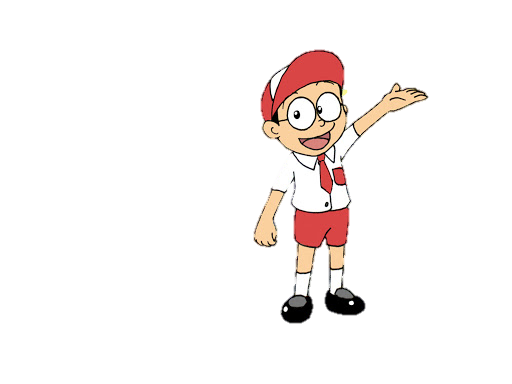 Thầy cô điền câu trả lời vào đây.
Thầy cô điền câu hỏi vào đây?
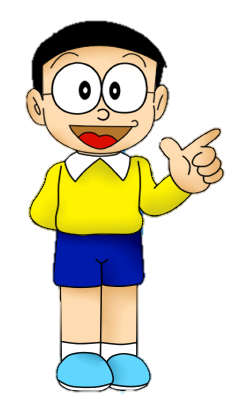 Thầy cô điền câu trả lời vào đây.
Thầy cô điền câu hỏi vào đây?
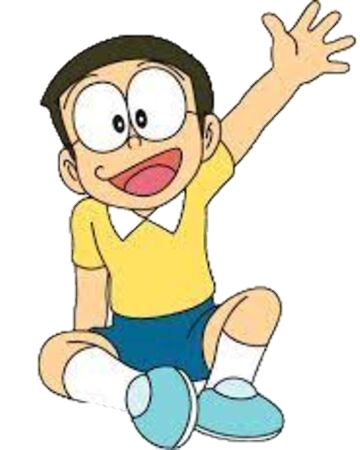 Thầy cô điền câu trả lời vào đây.
Thầy cô điền câu hỏi vào đây?
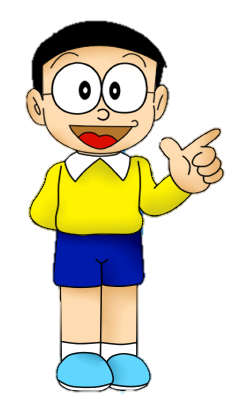 Thầy cô điền câu trả lời vào đây.
Thầy cô điền câu hỏi vào đây?
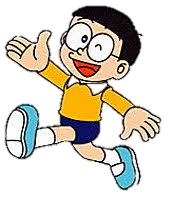 Thầy cô điền câu trả lời vào đây.
Thầy cô điền câu hỏi vào đây?
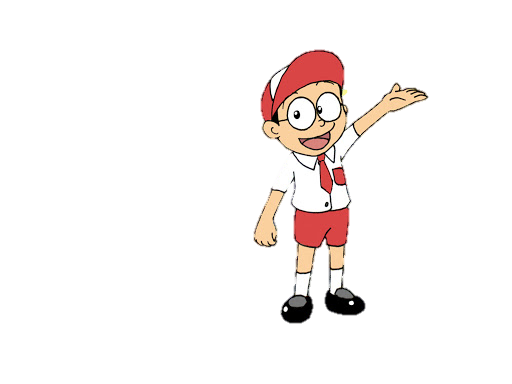 Thầy cô điền câu trả lời vào đây.
Nobita, cậu giỏi quá!
Hihi….Cám ơn các bạn.
BÀI MỚI